SHARK ATTACK!
How is a shark adapted to be a hunter-killer?
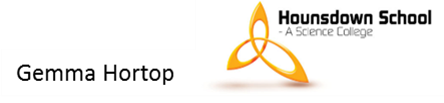 An amazing predator
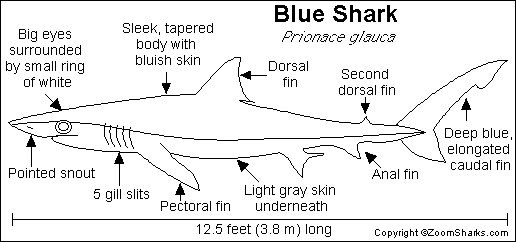 Did you also know…….
Sharks have what is known as a lateral line. This is an internal sense that allows them to detect vibrations in the water.

Sharks can also feel the electrical charge from prey in the water. All living creatures give off some amount of electrical charge as they move through the water.

The strongest sense for a shark is their smell. Some species can smell even a single drop of blood in the water.  However they are not killing machines and if they aren’t hungry then they won’t even bother to look for the source of the smell.
Content from http://www.sharks-world.com/shark_senses/
All will be able to present result on a shark attack investigation
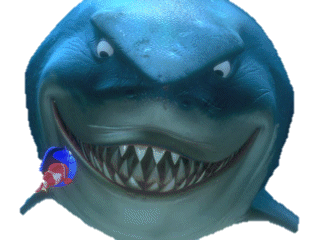 Most will be able to plan an investigation with no teacher support
Some will be able to explain the results using the correct scientific theory
We know that Scientists who study sharks use “chum” to attract their attention.

We know it works!!!
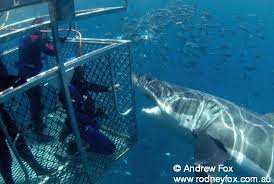 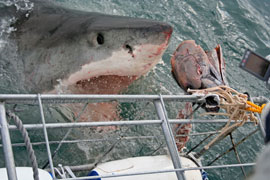 The rest of the lesson……
Find out how the temperature of the ocean water may affect how fast ‘blood’ will spread

You have access to the following equipment:

Beakers (100 mL or 500 mL)
Stopwatches.
Red food colouring. 
Plastic pipettes.
Ice.
Kettles
Thermometers.
By the end of the allocated time…
You should have:

Identified the independent, dependent and control variables.
Obtained an accurate set of results.
Presented your results in a suitable graph
Formed a conclusion based on the results and any knowledge you have on the spreading of particles.
All will be able to present result on a shark attack investigation
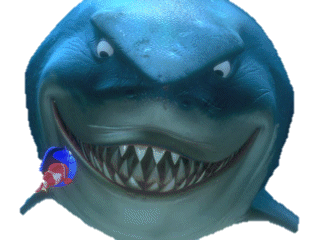 Most will be able to plan an investigation with no teacher support
Some will be able to explain the results using the correct scientific theory